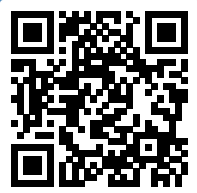 Please take a moment to complete this week’s survey.
For we are his workmanship, created in Christ Jesus for good works, which God prepared beforehand, that we should walk in them.
Ephesians 2:10
Survey Results
Blessed are the Peacemakers
Who are some of the PeaceMakers of the bible?
Peace doesn’t mean full agreement.  
It means love and respect.
Peace doesn’t mean the absence of conflict.  
It means working through conflict.
Blessed are the peacemakers, for they will be called children of God.
Matthew 5:9
Strive for peace with everyone, and for the holiness without which no one will see the Lord.
Hebrews 12:14
Keeping the Peace (Eph 4)
honoring others above themselves
sharing with those in need
rejoicing with those who rejoice
mourning with those who mourn 
consistently turning away from evil 
and doing good
Let us therefore make every effort to do what leads to peace and to mutual edification.
Romans 14:19
God wants us to be at peace with Him and with others in His Kingdom.
Restoring the Peace
If you have faulted someone, go to them (Matt 5:23-24)

If someone has hurt you, go to them (Matt 18:15-17)

In all cases, the ball is in your court.  You have to take the initiative
Turn from evil and do good;
seek peace and pursue it.
Psalms 34:14
Deceit is in the hearts of those who plot evil, 
but those who promote peace have joy.
Proverbs 12:20
2 I entreat Euodia and I entreat Syntyche to agree in the Lord. 3 Yes, I ask you also, true companion, help these women, who have labored side by side with me in the gospel together with Clement and the rest of my fellow workers, whose names are in the book of life.
Philippians 4:2-3
A third-party PeaceMaker
Love both parties
Listen to both parties
Show grace
Ask questions
Confess your own faults and be humble
Be genuine
Seek the TRUTH
A third-party PeaceMaker
Look for opportunities for healthy interaction
Don’t make assumptions
Avoid generalizations
Convey a gentle spirit
Be patient with both parties (and yourself)
Don’t vent about the issue (or the parties involved) to others
Pray about it
What scenarios put our brethren at odds against each other?
Now, how should these be resolved?
It may not work…
Do not repay anyone evil for evil. Be careful to do what is right in the eyes of everyone. 
If it is possible, as far as it depends on you, 
live at peace with everyone.
Romans 12:17-18
A Ministry of Reconciliation
18 All this is from God, who through Christ reconciled us to himself and gave us the ministry of reconciliation; 19 that is, in Christ God was reconciling the world to himself, not counting their trespasses against them, and entrusting to us the message of reconciliation. 20 Therefore, we are ambassadors for Christ, God making his appeal through us. We implore you on behalf of Christ, be reconciled to God.
2 Corinthians 5:18-20
This Week’s Challenge
Begin to reconcile with… 
A current member
A former member
A former friend
Be an ambassador for Christ by sharing the gospel with someone to begin reconciliation between them and God
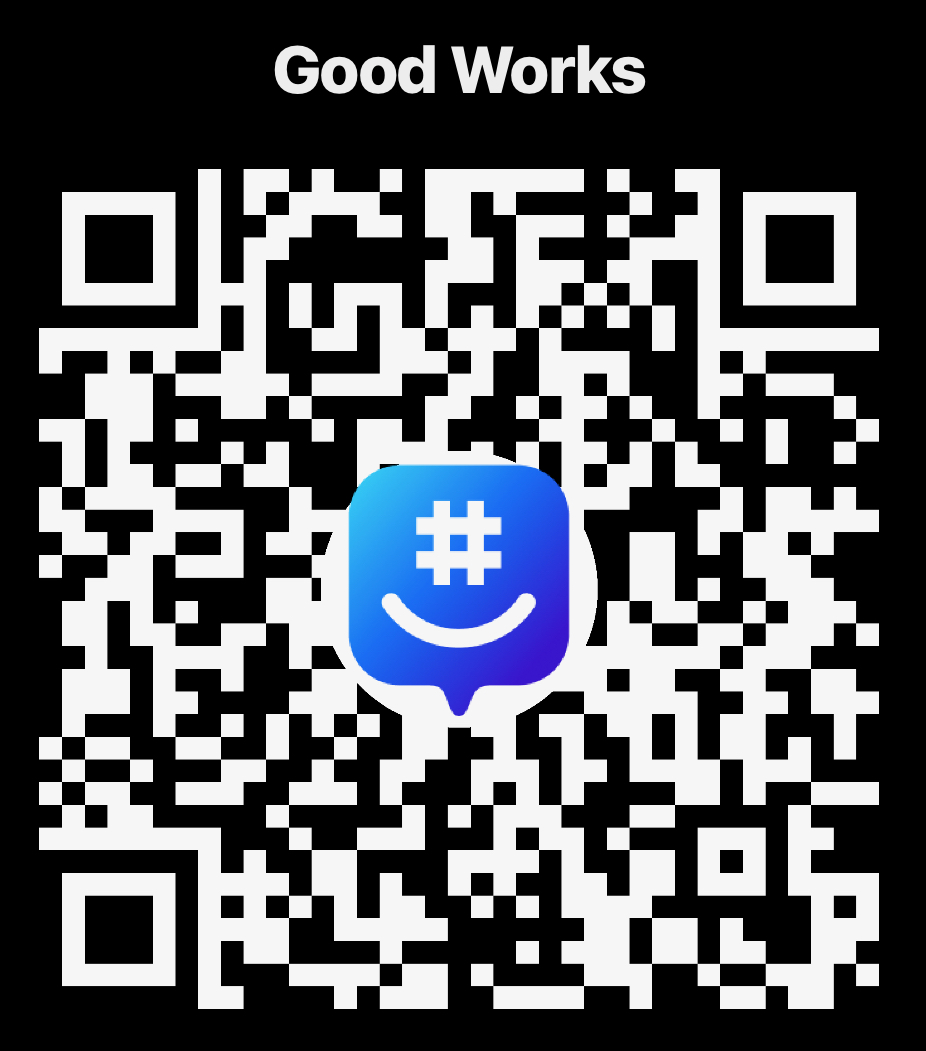 Join the Group!
[Speaker Notes: Mark:  Join the group!]